计算机网络技术
王宇新
大连理工大学
第五章   传输层协议与传输层软件编程方法 

第三节 TCP协议的报文格式
一、TCP 报头的格式
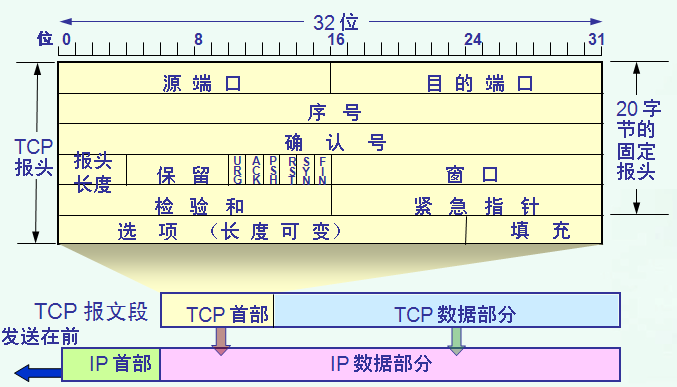 [Speaker Notes: 不仅仅是了解格式，更重要是透过现象看本质，通过格式看到TCP协议的内部机理。
TCP报头长度为20-60字节，其中固定部分长度为20字节；选项部分长度可变，最多40字节。]
位 0                        8                        16                      24                    31
源  端  口
目  的  端  口
序   号
20
字节
固定
头部
确    认    号
TCP
报头
报头
长度
F
I
N
U
R
G
A
C
K
P
S
H
R
S
T
S
Y
N
保   留
窗   口
检   验   和
紧   急   指   针
选    项    （长  度  可  变）
填   充
源端口和目的端口字段——各占 2 字节。
[Speaker Notes: 端口是传输层与应用层的服务接口。传输层的复用和分用功能都要通过端口实现。]
位 0                        8                        16                      24                    31
源  端  口
目  的  端  口
序   号
20
字节
固定
头部
确    认    号
TCP
报头
报头
长度
F
I
N
U
R
G
A
C
K
P
S
H
R
S
T
S
Y
N
保   留
窗   口
检   验   和
紧   急   指   针
选    项    （长  度  可  变）
填   充
序号字段——占 4 字节。序号字段的值是指本报文段所发送的数据的第一个字节的序号。
[Speaker Notes: TCP 是面向字节流的，连接中传送的数据流中的每个字节都按顺序编号。]
位 0                        8                        16                      24                    31
源  端  口
目  的  端  口
序   号
20
字节
固定
头部
确    认    号
TCP
报头
报头
长度
F
I
N
U
R
G
A
C
K
P
S
H
R
S
T
S
Y
N
保   留
窗   口
检   验   和
紧   急   指   针
选    项    （长  度  可  变）
填   充
确认号字段——占 4 字节，表示一个进程已经正确接收序号为N的字节，要求发送方下一个发送序号为N+1的字节的报文段。
位 0                        8                        16                      24                    31
源  端  口
目  的  端  口
序   号
20
字节
固定
头部
确    认    号
TCP
报头
报头
长度
F
I
N
U
R
G
A
C
K
P
S
H
R
S
T
S
Y
N
保   留
窗   口
检   验   和
紧   急   指   针
选    项    （长  度  可  变）
填   充
报头长度——占 4 位，TCP报头长度以4字节为一个单元，实际报头长度是20～60字节，因此该字段值是5-15之间。
[Speaker Notes: TCP首部长度以4字节为一个单元来计算的，实际报头长度是20（固定）～60（固定+可选）字节，因此该字段值是5-15之间。]
位 0                        8                        16                      24                    31
源  端  口
目  的  端  口
序   号
20
字节
固定
头部
确    认    号
TCP
报头
报头
长度
F
I
N
U
R
G
A
C
K
P
S
H
R
S
T
S
Y
N
保   留
窗   口
检   验   和
紧   急   指   针
选    项    （长  度  可  变）
填   充
保留字段——占 6 位，保留为今后使用，但目前应置为 0。
位 0                        8                        16                      24                    31
源  端  口
目  的  端  口
序   号
20
字节
固定
头部
确    认    号
TCP
报头
报头
长度
F
I
N
U
R
G
A
C
K
P
S
H
R
S
T
S
Y
N
保   留
窗   口
检   验   和
紧   急   指   针
选    项    （长  度  可  变）
填   充
控制字段定义了6种不同的控制位或标志位；在TCP的连接建立和终止、流量控制，以及数据传送中发挥作用。
位 0                        8                        16                      24                    31
源  端  口
目  的  端  口
序   号
20
字节
固定
头部
确    认    号
TCP
报头
报头
长度
F
I
N
U
R
G
A
C
K
P
S
H
R
S
T
S
Y
N
保   留
窗   口
检   验   和
紧   急   指   针
选    项    （长  度  可  变）
填   充
紧急 URG —— 当 URG  1 时，表明紧急指针字段有效。它告诉系统此报文段中有紧急数据，应尽快传送。
[Speaker Notes: 相当于高优先级的数据)]
位 0                        8                        16                      24                    31
源  端  口
目  的  端  口
序   号
20
字节
固定
头部
确    认    号
TCP
报头
报头
长度
F
I
N
U
R
G
A
C
K
P
S
H
R
S
T
S
Y
N
保   留
窗   口
检   验   和
紧   急   指   针
选    项    （长  度  可  变）
填   充
确认 ACK —— 只有当 ACK  1 时，确认号字段才有效。
[Speaker Notes: 当 ACK  0 时，确认号无效。 确认报文。]
位 0                        8                        16                      24                    31
源  端  口
目  的  端  口
序   号
20
字节
固定
头部
确    认    号
TCP
报头
报头
长度
F
I
N
U
R
G
A
C
K
P
S
H
R
S
T
S
Y
N
保   留
窗   口
检   验   和
紧   急   指   针
选    项    （长  度  可  变）
填   充
推送 PSH (PuSH) —— 接收 端收到 PSH = 1 的报文段，就尽快地交付接收应用进程，而不再等到整个缓存都填满。
[Speaker Notes: 不再等到整个缓存都填满了后再向上交付]
位 0                        8                        16                      24                    31
源  端  口
目  的  端  口
序   号
20
字节
固定
头部
确    认    号
TCP
报头
报头
长度
F
I
N
U
R
G
A
C
K
P
S
H
R
S
T
S
Y
N
保   留
窗   口
检   验   和
紧   急   指   针
选    项    （长  度  可  变）
填   充
复位 RST (ReSeT) —— 当 RST  1 时，表明 TCP 连接中出现严重差错，必须释放连接，然后再重新建立。
[Speaker Notes: 如由于主机崩溃或其他原因]
位 0                        8                        16                      24                    31
源  端  口
目  的  端  口
序   号
20
字节
固定
头部
确    认    号
TCP
报头
报头
长度
F
I
N
U
R
G
A
C
K
P
S
H
R
S
T
S
Y
N
保   留
窗   口
检   验   和
紧   急   指   针
选    项    （长  度  可  变）
填   充
同步 SYN ——  SYN = 1 表示这是一个连接请求或连接接受报文。
位 0                        8                        16                      24                    31
源  端  口
目  的  端  口
序   号
20
字节
固定
头部
确    认    号
TCP
报头
报头
长度
F
I
N
U
R
G
A
C
K
P
S
H
R
S
T
S
Y
N
保   留
窗   口
检   验   和
紧   急   指   针
选    项    （长  度  可  变）
填   充
终止 FIN (Finish) ——FIN  1 表明此报文段的发送端的数据已发送完毕，并要求释放传输连接。
[Speaker Notes: 用来释放一个连接。]
位 0                        8                        16                      24                    31
源  端  口
目  的  端  口
序   号
20
字节
固定
头部
确    认    号
TCP
报头
报头
长度
F
I
N
U
R
G
A
C
K
P
S
H
R
S
T
S
Y
N
保   留
窗   口
检   验   和
紧   急   指   针
选    项    （长  度  可  变）
填   充
窗口字段 —— 占 2 字节，用来让对方设置发送窗口的依据，指示对方在下一个报文中最多发送的字节数。
[Speaker Notes: 窗口值是[0,216-1]之间的整数。]
位 0                        8                        16                      24                    31
源  端  口
目  的  端  口
序   号
20
字节
固定
头部
确    认    号
TCP
报头
报头
长度
F
I
N
U
R
G
A
C
K
P
S
H
R
S
T
S
Y
N
保   留
窗   口
检   验   和
紧   急   指   针
选    项    （长  度  可  变）
填   充
检验和 —— 占 2 字节，计算校验和与UDP的方法相同，同样需要伪报头，唯一不同的是协议字段的值是6。
[Speaker Notes: 计算校验和与UDP校验和的方法相同；UDP校验和是可选的，TCP协议是必须有的；TCP校验和同样需要伪报头，唯一不同的是协议字段的值是6。]
位 0                        8                        16                      24                    31
源  端  口
目  的  端  口
序   号
20
字节
固定
头部
确    认    号
TCP
报头
报头
长度
F
I
N
U
R
G
A
C
K
P
S
H
R
S
T
S
Y
N
保   留
窗   口
紧   急   指   针
检   验   和
选    项    （长  度  可  变）
填   充
紧急指针字段 —— 占 16 位，指出在本报文段中紧急数据共有多少个字节。
[Speaker Notes: 当 URG  1 时，表明紧急指针字段有效。它告诉系统此报文段中有紧急数据，应尽快传送。 （紧急数据放在本报文段数据的最前面）]
二、TCP最大段长度（MSS）
TCP 协议对报文数据部分的最大长度的规定称为最大段长度（maximum segment size, MSS）
TCP报文段的最大长度与窗口长度的概念不同。
MSS是TCP报文中数据部分的最大字节数的限定值，不包括报头长度。
[Speaker Notes: 设置窗口长度的目的是为了保证TCP字节流传输的可靠性，用来通知发送方下一次可以连续传输的字节数；最大段长度MSS是在构成一个TCP 报文段时最多可以在报文的数据字段中放置的数据字节数量；MSS值的确定与每次传输的窗口大小无关；]
MSS值的选择应该考虑的因素
协议开销
IP分片
发送和接收缓冲区的限制
MSS的默认值
MSS值的选择应该考虑的因素
协议开销
IP分片
发送和接收缓冲区的限制
MSS的默认值
TCP报文的长度等于报头部分加上数据部分，选择MSS值太小会增大协议开销所占的比例。
MSS值的选择应该考虑的因素
协议开销
IP分片
如果MSS值选择得比较大，受到IP分组长度的限制，较长的报文段在IP层将会被分片传输；
分片同样会增加网络层的开销和传输出错的概率。
发送和接收缓冲区的限制
MSS的默认值
MSS值的选择应该考虑的因素
协议开销
IP分片
发送和接收缓冲区的限制
MSS值的大小直接影响到发送和接收缓冲区设置的大小与使用效率。
MSS的默认值
MSS值的选择应该考虑的因素
协议开销
IP分片
发送和接收缓冲区的限制
MSS的默认值
默认的MSS值为536字节，可使用SYN报文中最大段长度选项来协商；
TCP允许连接的双方可以选择使用不同的MSS值。